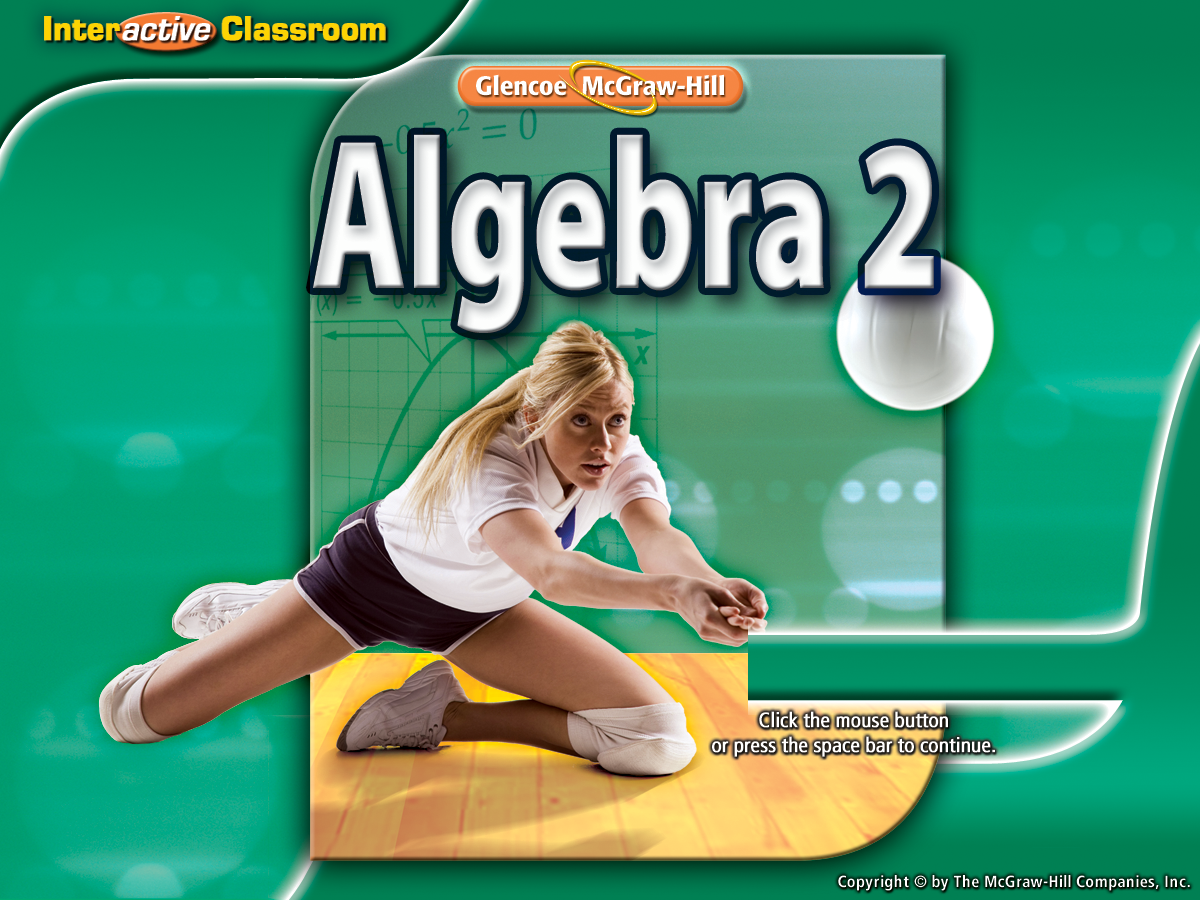 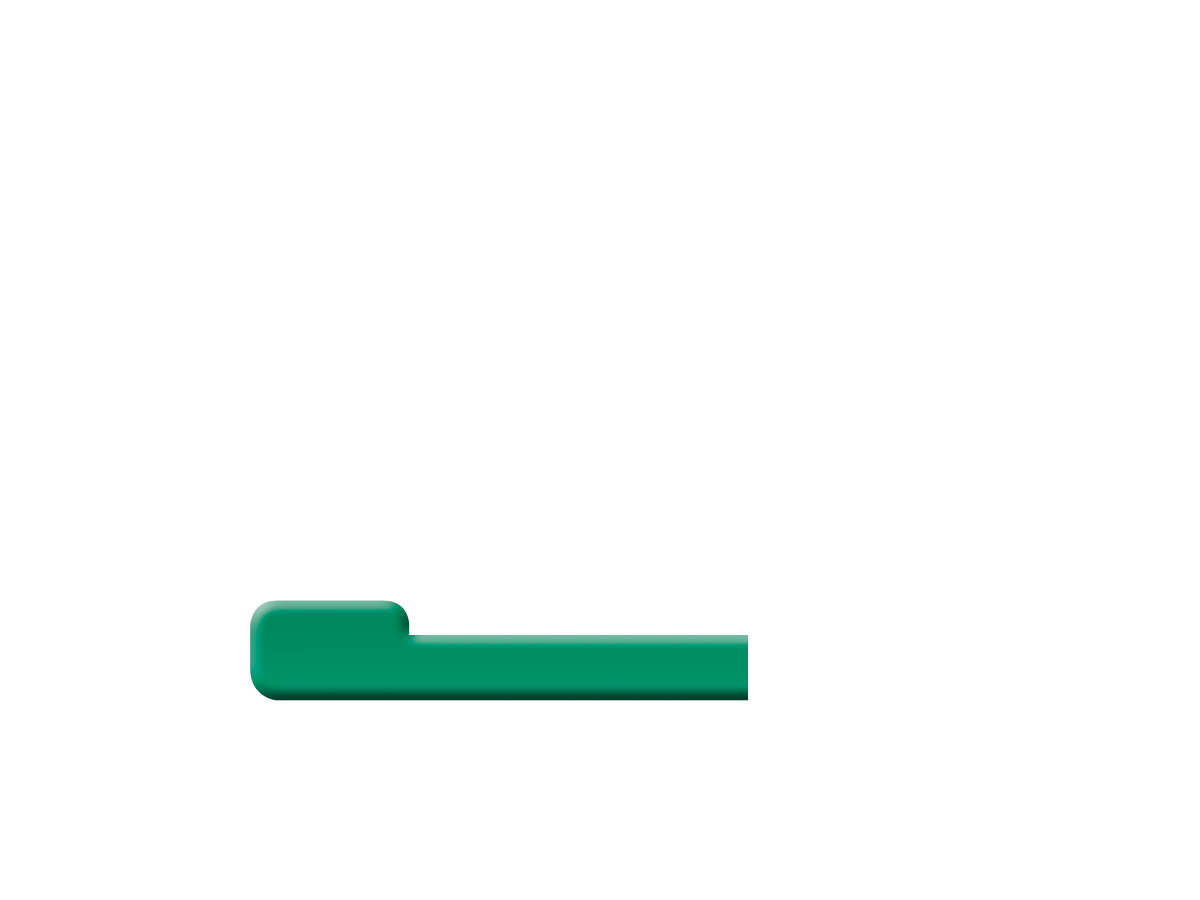 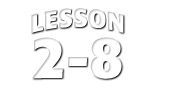 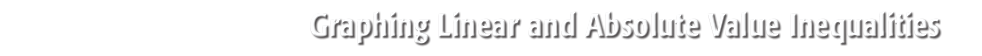 Splash Screen
Five-Minute Check (over Lesson 2–7)
Then/Now
New Vocabulary
Example 1:	Dashed Boundary
Example 2:	Real-World Example: Solid Boundary
Example 3:	Absolute Value Inequality
Lesson Menu
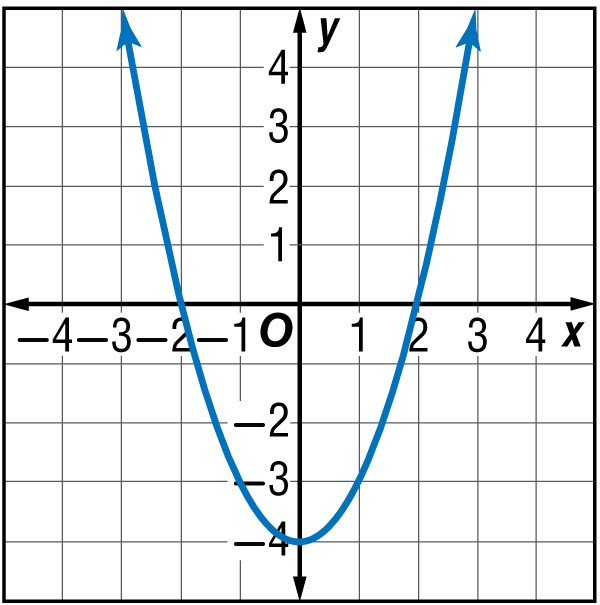 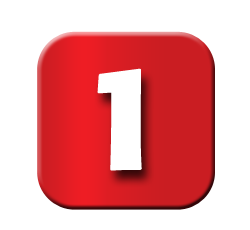 Identify the type of function represented by the graph.
A.	piecewise
B.	absolute value
C.	quadratic
D.	linear
A
B
C
D
5-Minute Check 1
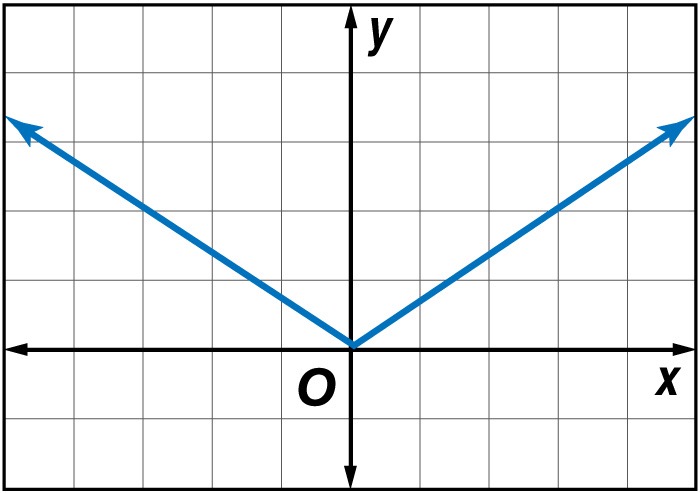 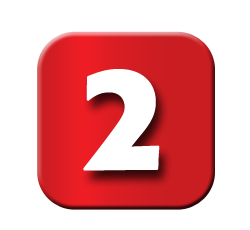 Identify the type of function represented by the graph.
A.	piecewise
B.	absolute value
C.	quadratic
D.	linear
A
B
C
D
5-Minute Check 2
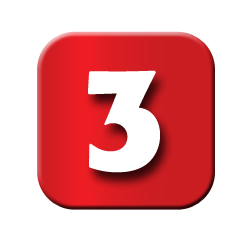 Graph f(x) = |x + 2|. Identify the domain and range.
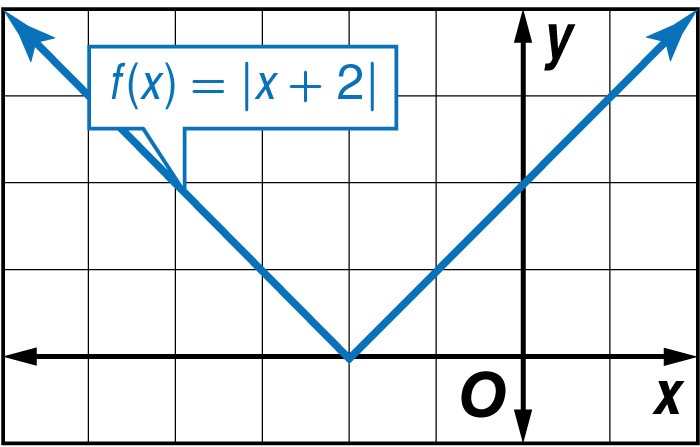 A.	D = all realsR = all reals
B.	D = all realsR = all nonnegative reals
C.	D = all reals less than –2R = all reals
D.	D = all realsR = all reals less than –1
A
B
C
D
5-Minute Check 3
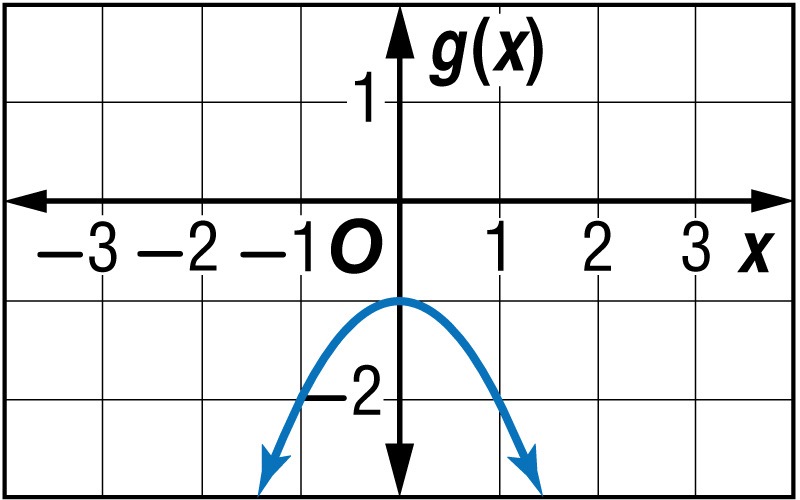 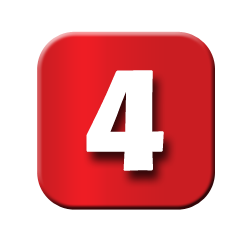 Graph g(x) = –x2 – 1. Identify the domain and range.
A.	D = all realsR = all reals
B.	D = all realsR = all nonnegative reals
C.	D = all reals less than –2R = all reals
D.	D = all realsR = all reals less than –1
A
B
C
D
5-Minute Check 4
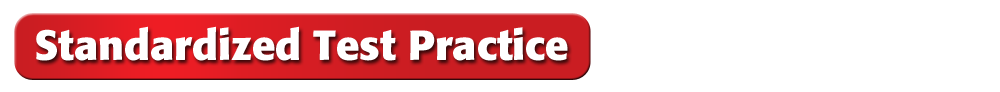 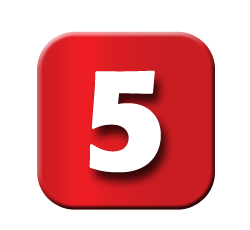 Which function below is a constant function?
A.	f(x) = –x2
B.	f(x) = –4
C.	f(x) = –x3 + 4
D.	f(x) = –[[x]] + 2
A
B
C
D
5-Minute Check 5
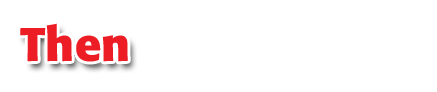 You described transformations on functions. (Lesson 2–7)
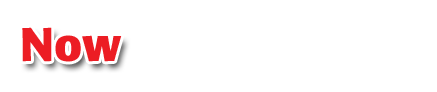 Graph linear inequalities.
Graph absolute value inequalities.
Then/Now
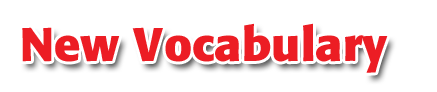 linear inequality
boundary
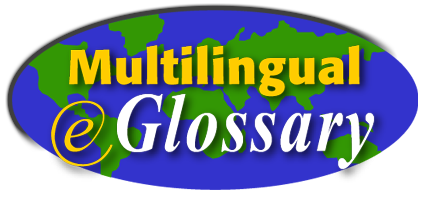 Vocabulary
Dashed Boundary
Graph x – 2y < 4.
The boundary is the graph of x – 2y = 4. Since the inequality symbol is <, the boundary will be dashed.
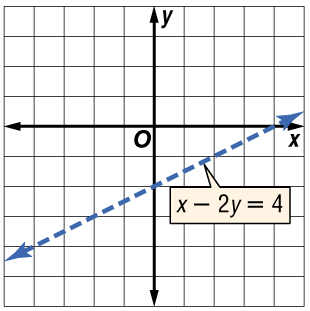 Example 1
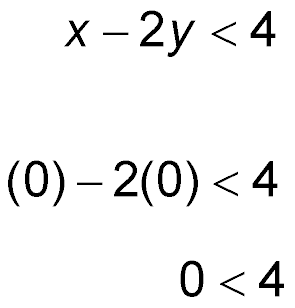 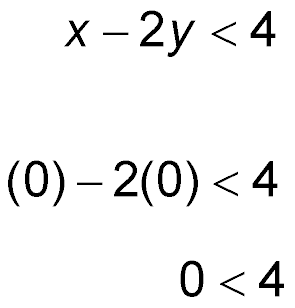 Original inequality
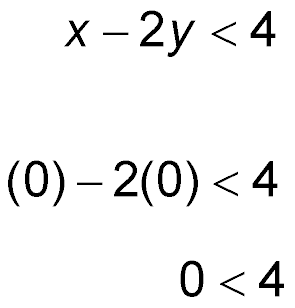 True
✓
(x, y) = (0, 0)
Dashed Boundary
Graph x – 2y < 4.
Answer:
Test (0, 0).
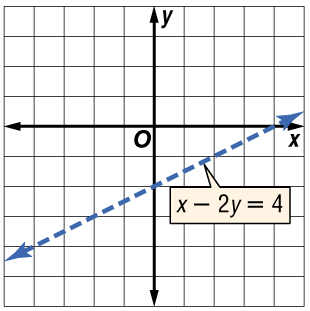 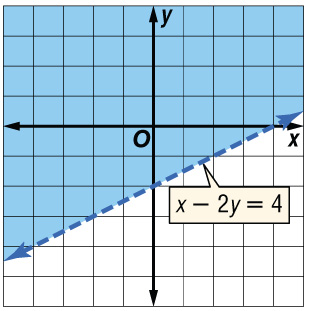 Shade the region that contains (0, 0).
Example 1
A.		B.	

C.		D.
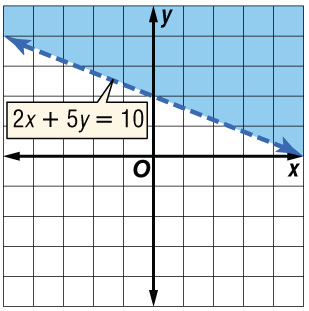 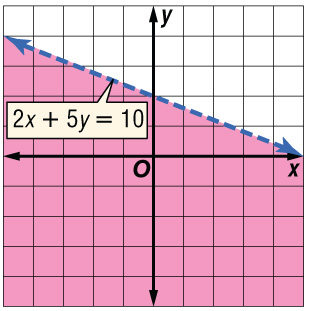 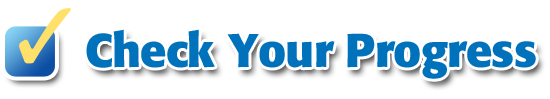 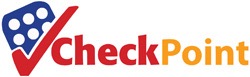 Which graph is the graph of 2x + 5y > 10?
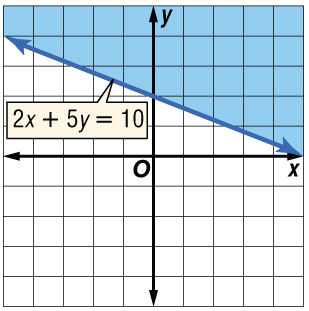 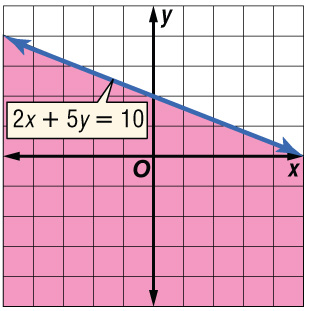 A
B
C
D
Example 1
Solid Boundary
A. EDUCATION  One tutoring company advertises that it specializes in helping students who have a combined score on the SAT that is 900 or less.
Write an inequality to describe the combined scores of students who are prospective tutoring clients. Let x represent the verbal score and y the math score.
Let x be the verbal part of the SAT and let y be the math part. Since the scores must be 900 or less, use the ≤ symbol.
Example 2
x
+
y
≤
900
Solid Boundary
Verbal		math part	   part	and	 together	 are at most	900.
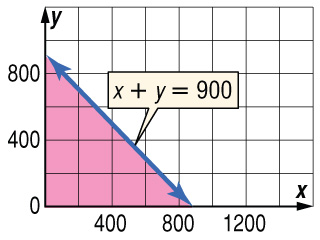 Answer: 	x  + y ≤ 900
Example 2
Solid Boundary
B. Does a student with verbal score of 480 and a math score of 410 fit the tutoring company’s guidelines?
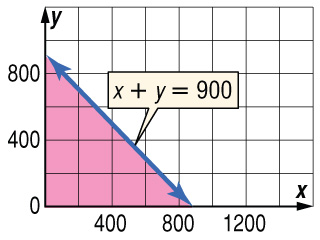 The point (480, 410) is in the shaded region, so it satisfies the inequality.
Answer: 	Yes, this student fits the tutoring company’s guidelines.
Example 2
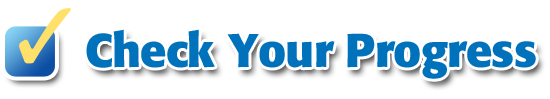 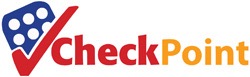 A. CLASS TRIP  Two social studies classes are going on a field trip. The teachers have asked for parent volunteers to also go on the trip as chaperones. However, there is only enough seating for 60 people on the bus.What is an inequality to describe the number of students and chaperones that can ride on the bus?
A
B
C
D
A.	s + c ≥ 60
B.	s + c ≤ 60
C.	s + c < 60
D.	s + c > 60
Example 2
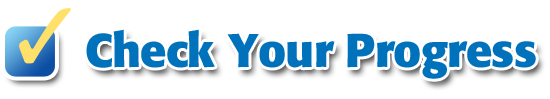 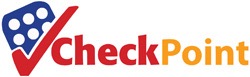 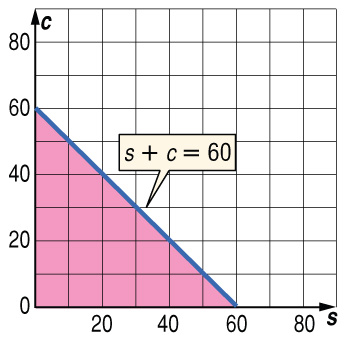 B. Can 15 chaperones and 47 students ride on the bus?
A.	Yes; the point (15, 47) lies in the shaded region.
B.	No; the point (15, 47) lies outside the shaded region.
A
B
Example 2
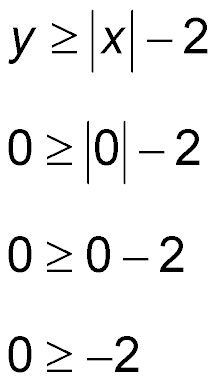 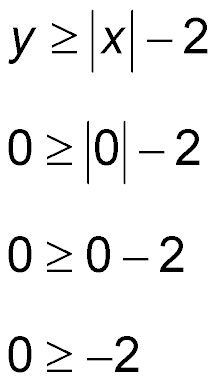 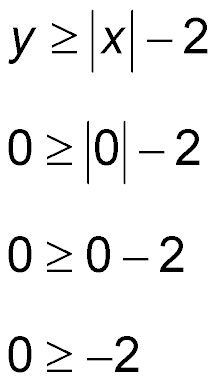 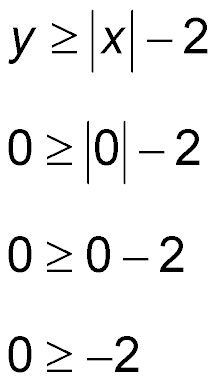 Original inequality
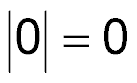 (x, y) = (0, 0)
True
Absolute Value Inequality
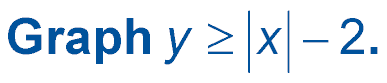 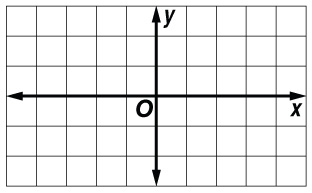 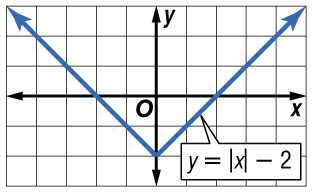 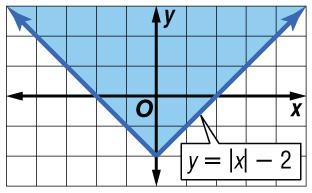 Since the inequality symbol is ≥, the graph of the related equation y = |x| – 2 is solid. Graph the equation.
Test (0, 0).
Shade the region that contains (0, 0).
✓
Example 3
A.		B.	
C.		D.
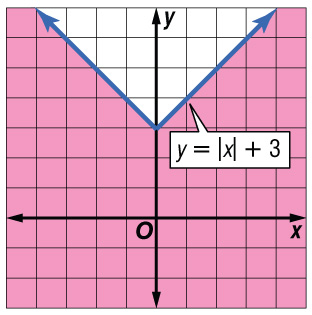 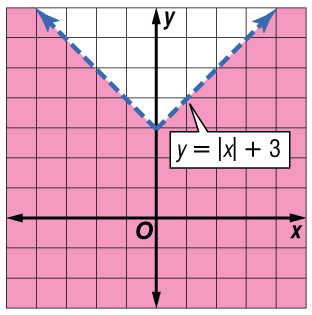 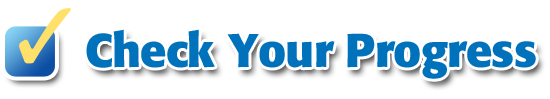 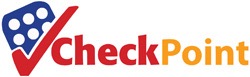 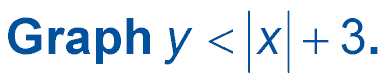 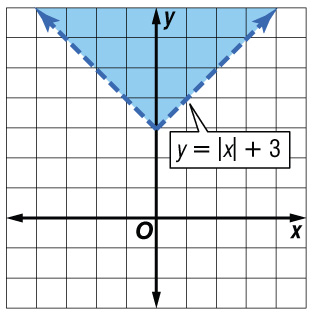 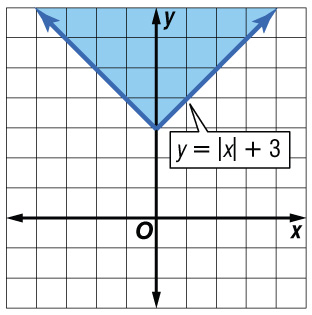 A
B
C
D
Example 3
The calculator can be used to check your work. 
Step 1: You must have the equation in y =  format
Step 2: You must know whether the graph is a solid/dashed line - the calculator cannot distinguish between them.
Step 3: Plug equation into Y=
Step 4: Scroll left (left, past y1) to choose less than (looks like bottom, left half is shaded) or greater than (looks like top, right half is shaded).
Step 5: Push Graph
Step 6: Check that your calculator graph and one on paper match.
EXAMPLE: x - 2y < 4
Step 1: Solve for y: 
             -2y < -x + 4
                y > (-x + 4)/(-2)
Step 2: Line should be dashed 
Step 3 & 4: Y= should look like this
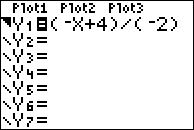 Step 5: Push Graph and should see the following: **Remember if you cannot see everything you want to see, change the WINDOW
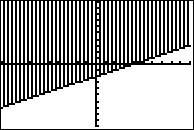 S
EXAMPLE: y < |x| - 2
Step 1: Solve for y: ALREADY DONE
Step 2: Line should be dashed 
Step 3 & 4: Y= should look like this
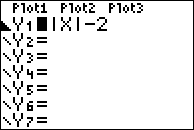 Step 5: Push Graph and should see the following: **Remember if you cannot see everything you want to see, change the WINDOW
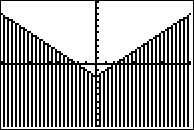 S
End of the Lesson